DERS:TÜRKÇE
KONU:Z SESİ HECE SUNUSU
HAZIRLAYAN: İHSAN DURAK
100.YIL İLKOKULU
1.SINIF ÖĞRETMENİ
HECELER
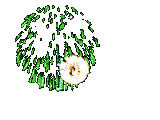 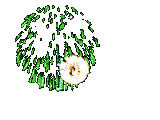 e
z
e
z
ez
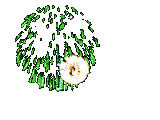 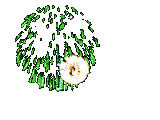 HECELER
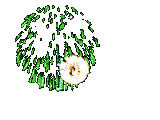 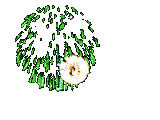 a
z
a
z
az
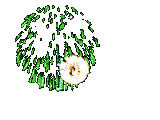 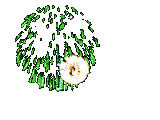 HECELER
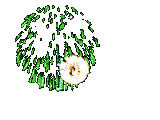 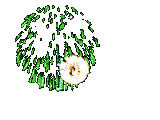 i
z
i
z
iz
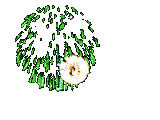 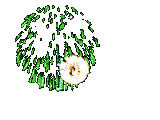 HECELER
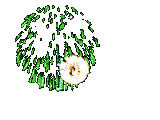 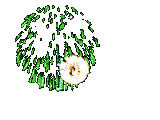 o
z
o
z
oz
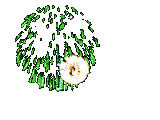 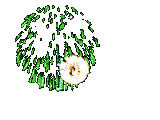 HECELER
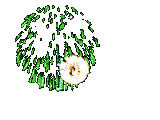 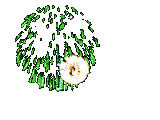 ı
z
ı
z
ız
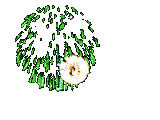 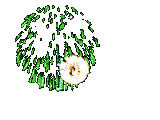 HECELER
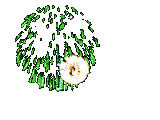 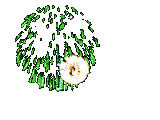 u
z
u
z
uz
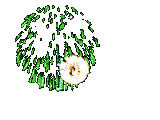 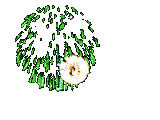 HECELER
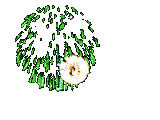 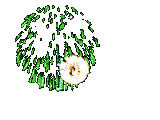 ö
z
ö
z
öz
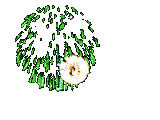 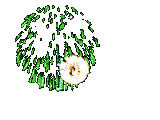 HECELER
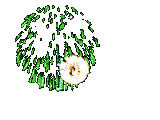 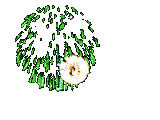 ü
ü
z
z
üz
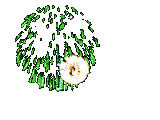 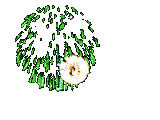 HECELER
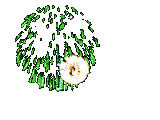 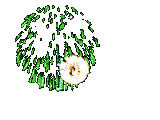 z
e
z
e
ze
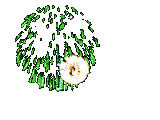 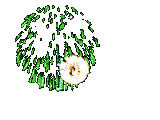 HECELER
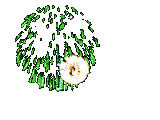 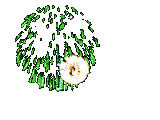 z
a
z
a
za
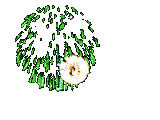 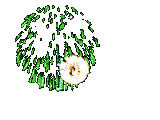 HECELER
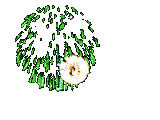 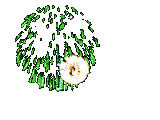 z
i
z
i
zi
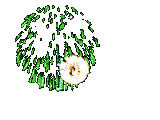 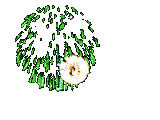 HECELER
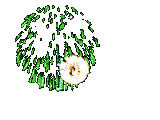 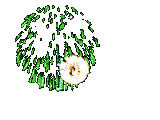 z
o
z
o
zo
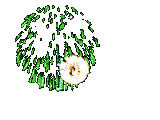 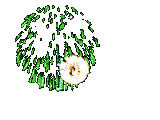 HECELER
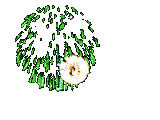 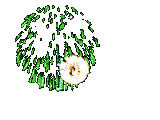 z
z
u
u
zu
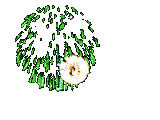 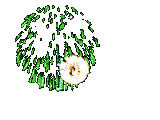 HECELER
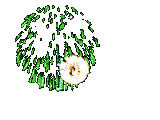 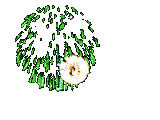 z
z
ı
ı
zı
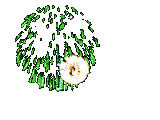 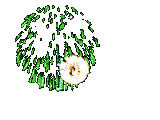 HECELER
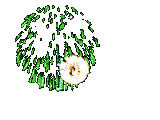 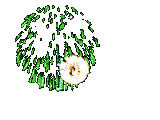 z
ö
z
ö
zö
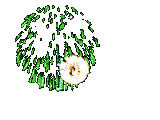 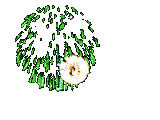 HECELER
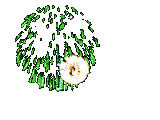 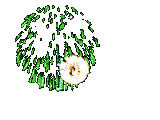 z
z
ü
ü
zü
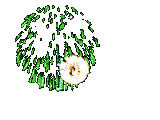 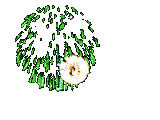 HECELER
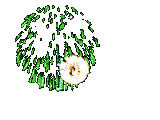 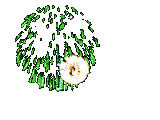 kı
z
kı
z
kız
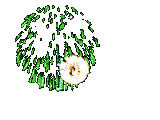 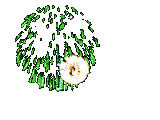 HECELER
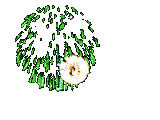 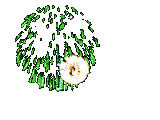 ka
z
ka
z
kaz
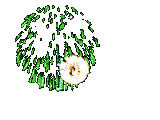 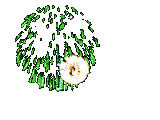 HECELER
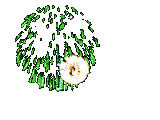 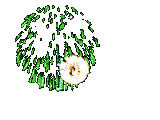 kö
z
kö
z
köz
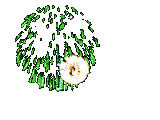 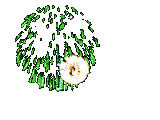 HECELER
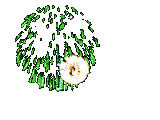 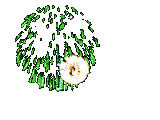 ti
ti
z
z
tiz
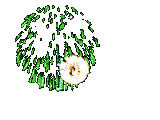 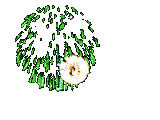 HECELER
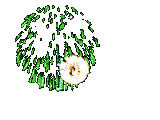 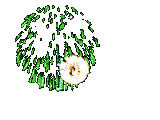 to
to
z
z
toz
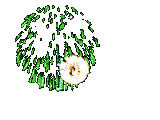 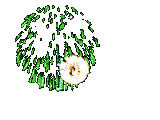 HECELER
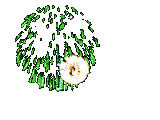 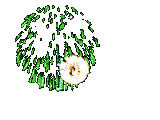 te
z
te
z
tez
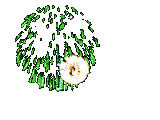 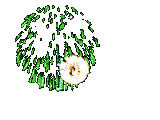 HECELER
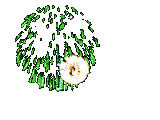 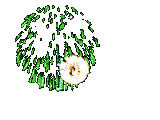 be
z
be
z
bez
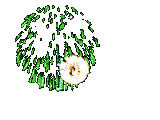 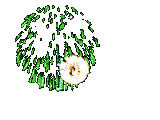 HECELER
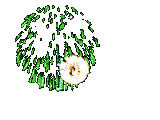 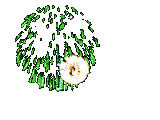 bo
bo
z
z
boz
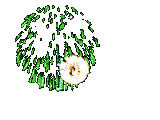 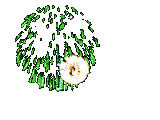 HECELER
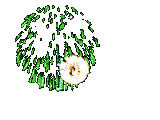 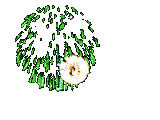 bu
bu
z
z
buz
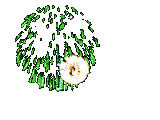 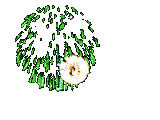 HECELER
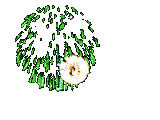 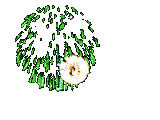 ya
ya
z
z
yaz
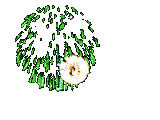 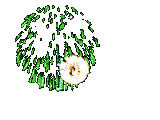 HECELER
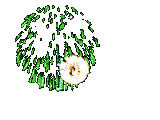 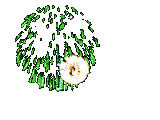 yü
yü
z
z
yüz
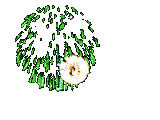 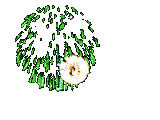 HECELER
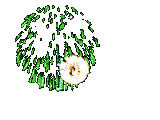 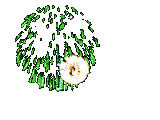 tu
z
tu
z
tuz
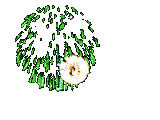 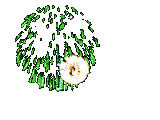 HECELER
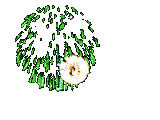 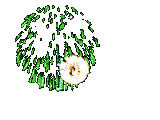 di
z
di
z
diz
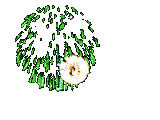 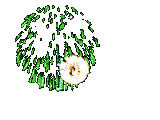 HECELER
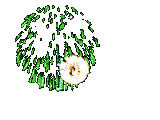 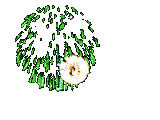 zi
l
zi
l
zil
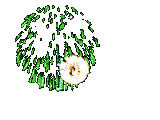 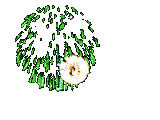 HECELER
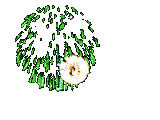 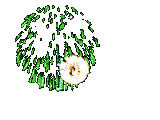 za
r
za
r
zar
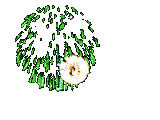 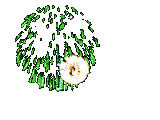 DERS:TÜRKÇE
KONU:Z SESİ HECE SUNUSU
HAZIRLAYAN: İHSAN DURAK
100.YIL İLKOKULU
1.SINIF ÖĞRETMENİ